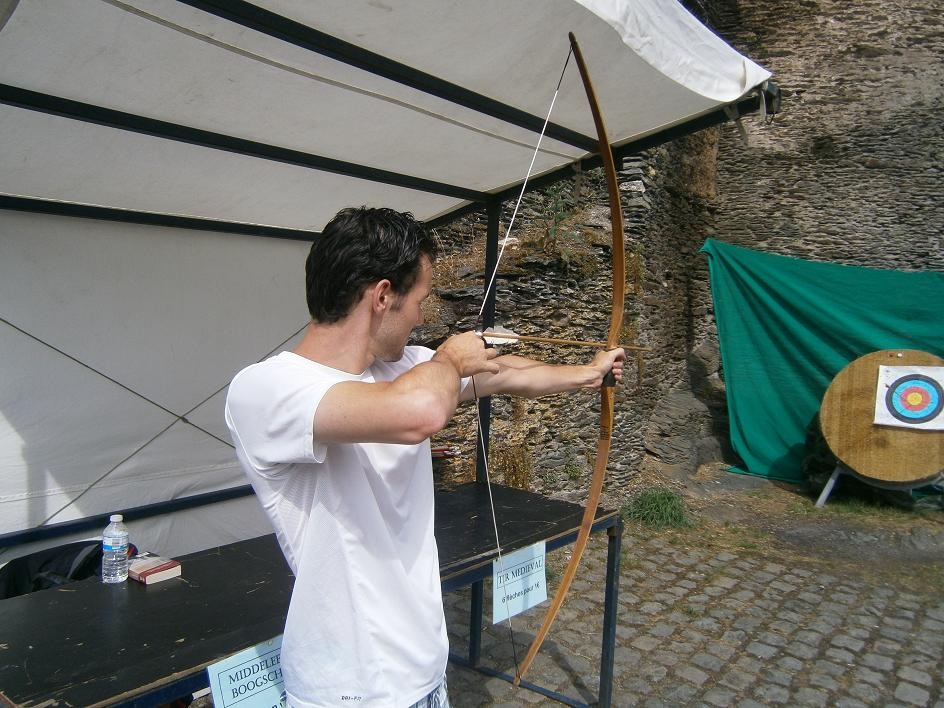 Zonde = ‘je doel missen’Je wilt het doel toch niet missen?
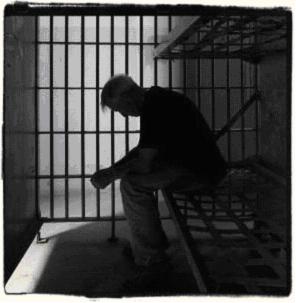 – Waardoor heb ik het doel gemist?– Waarom zit ik nog vast aan mijn verleden?– Wat kan er veranderen,en kan ik op de weg naar herstel komen?– Hoe kan het Evangelie van Jezus Christus mij uithelpen?
Wat houd je nog gevangen?Hoe kun je van je zonden worden bevrijd?
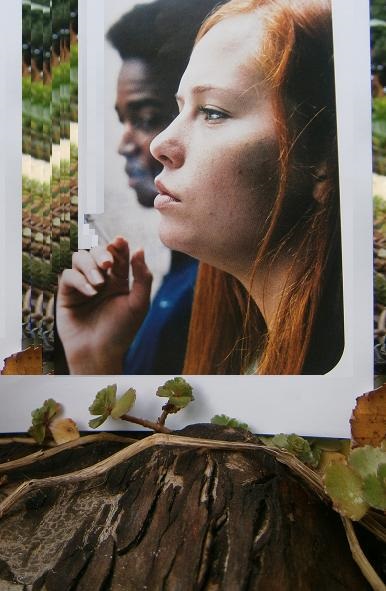 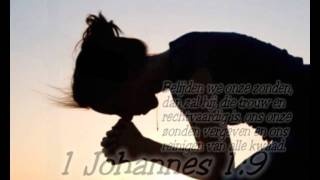 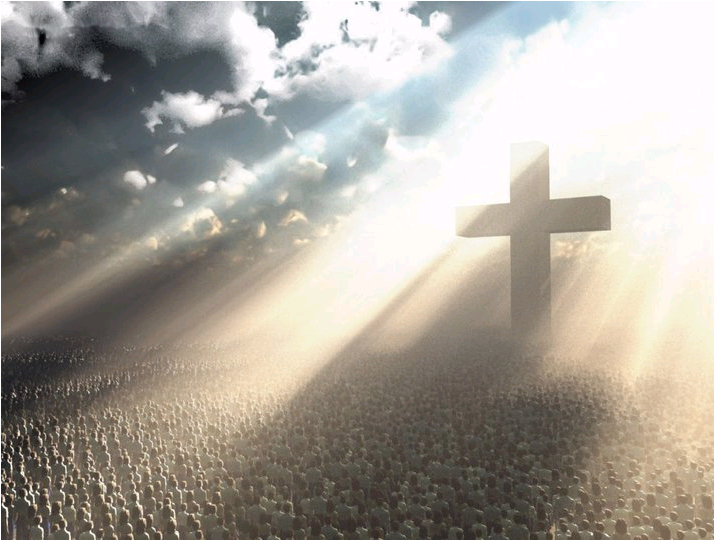 Jezus vol liefde, U wilt ons leiden. Wij prijzen U als onze Heer.Kom met uw kracht o Heer, en vul ons tot uw eer,kom tot uw doel met ieder van ons.Maak ons een volk Heer, heilig en rein,dat U Heer, volkomen steeds toegewijd zal zijn.                       Opwekking 126
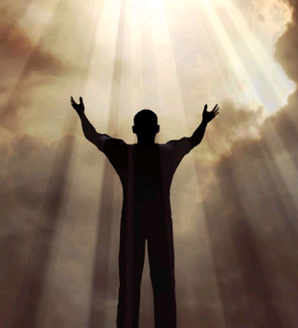 Voel je jezelf afgewezen en gekwetst?
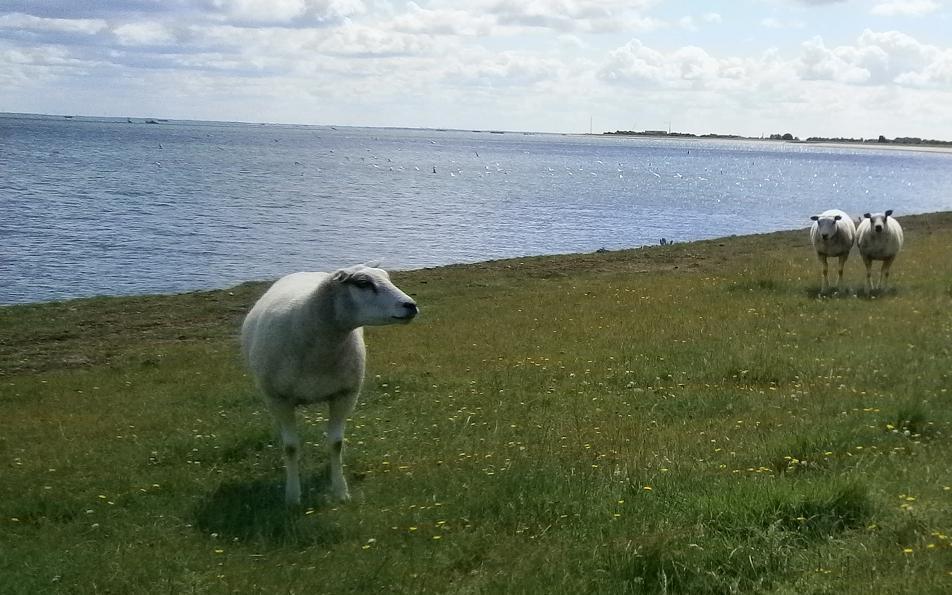 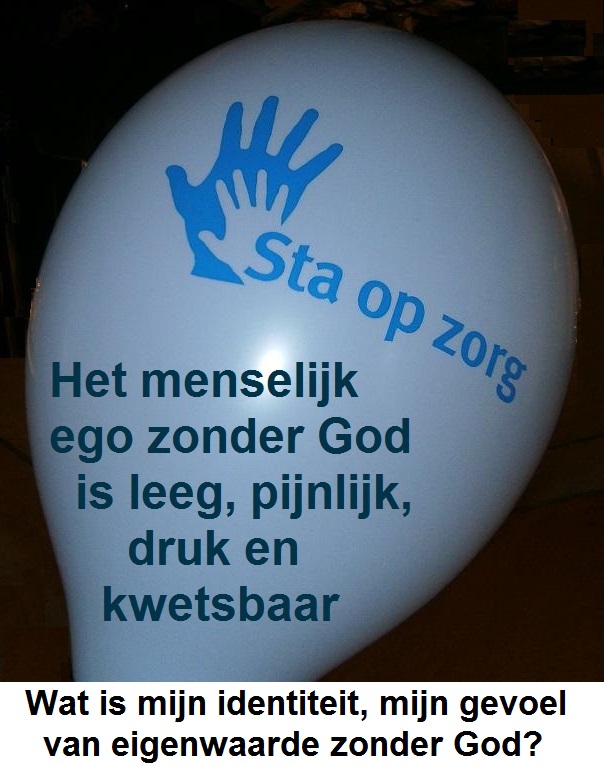 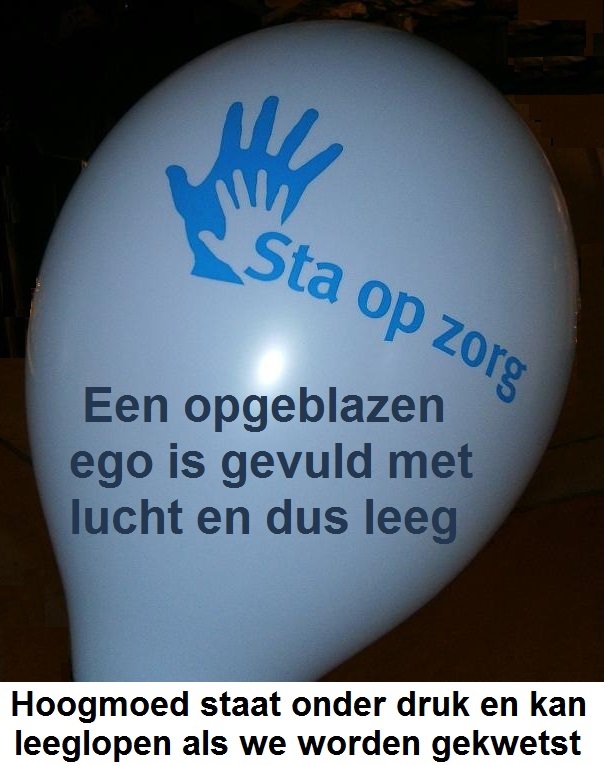 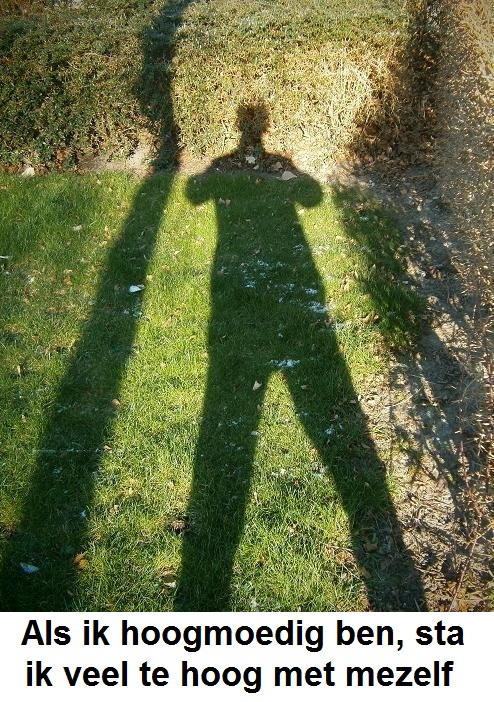 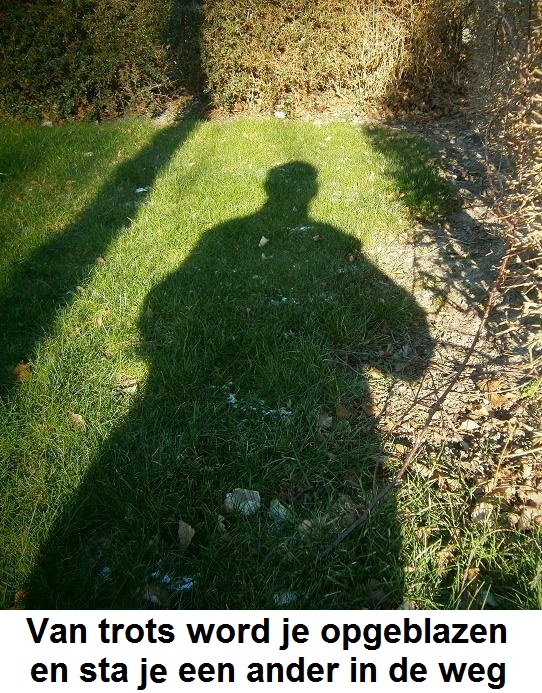 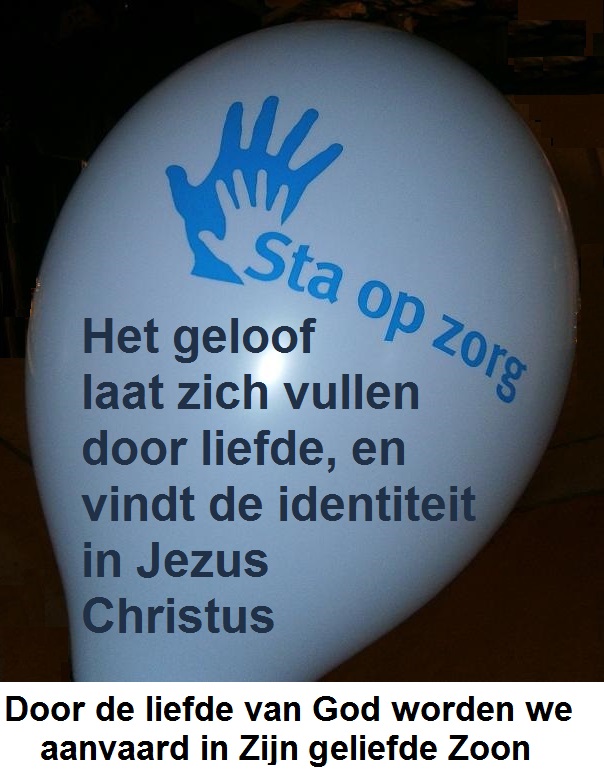 Door de genade en liefde van God kunnen wij veranderenAan Zijn voeten zullen trots en twijfel wijkenvoor de kracht van Zijn liefde
Uw tederheid genas,wat er bitter in mij was.Uw heil neem ik aan, o Heer.Uw liefde overwon,keerde al mijn boosheid om.Uw heil neem ik aan, o Heer  (3x)                                         Opwekking 358